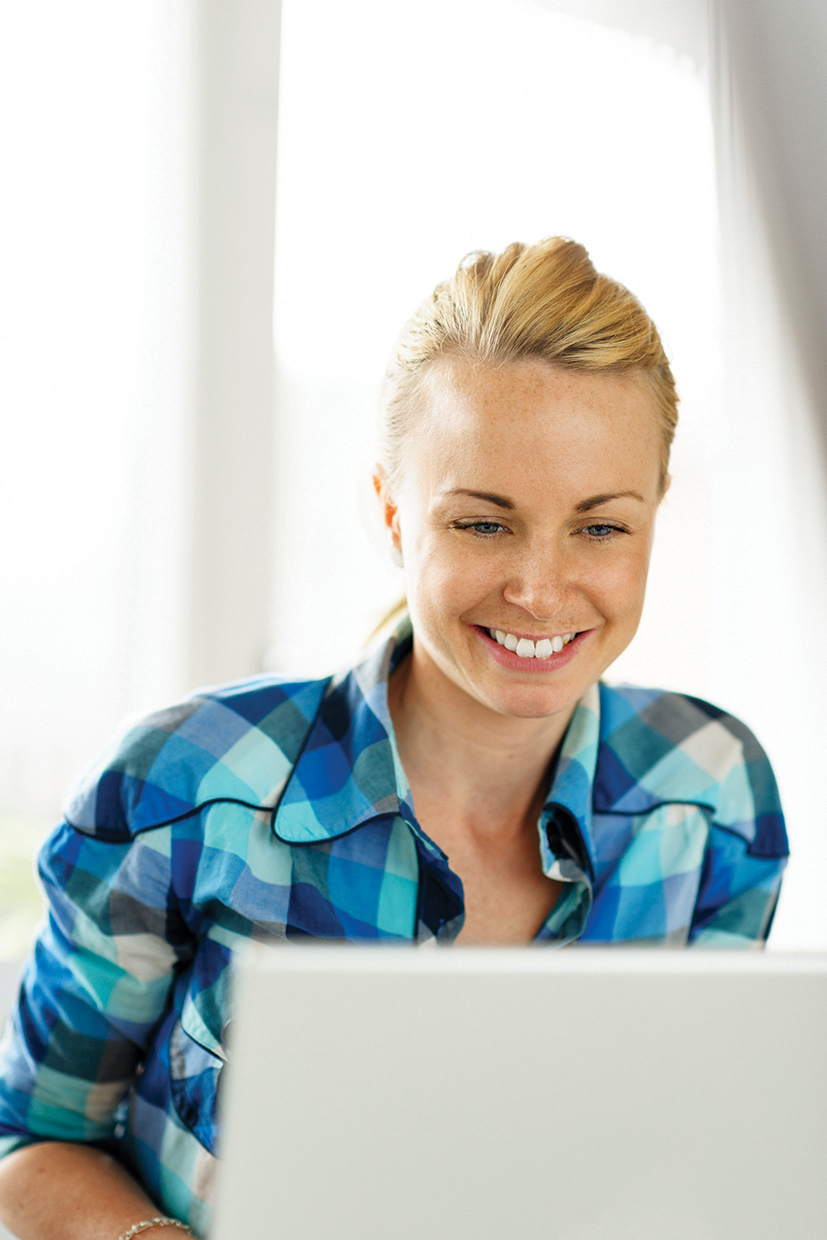 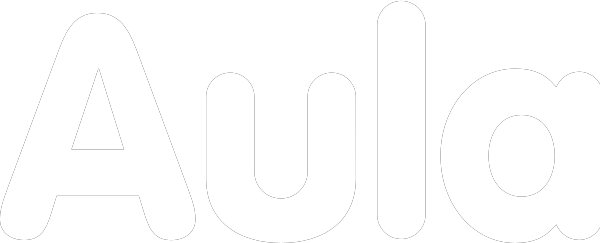 Opsætning
Formål
At vi kommer omkring jeres oplevelser og erfaringer med Aula opsætning
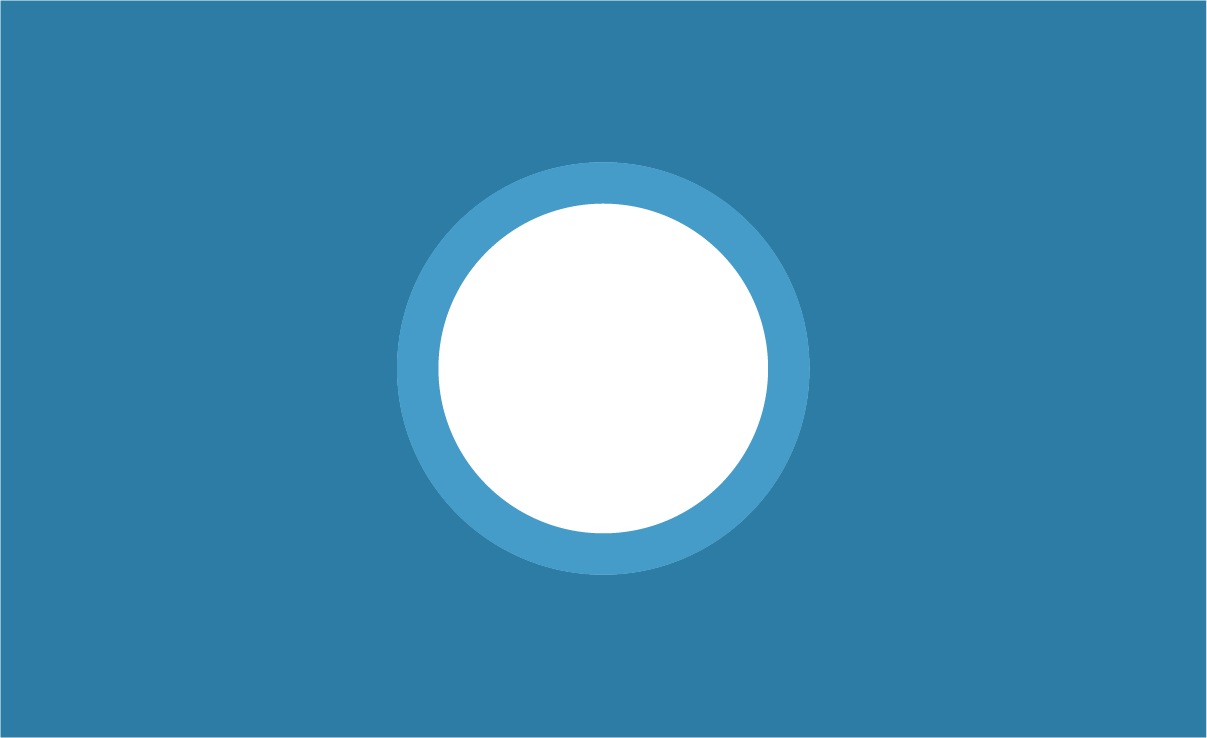 At vi får gennemgået udrulningsdrejebogen
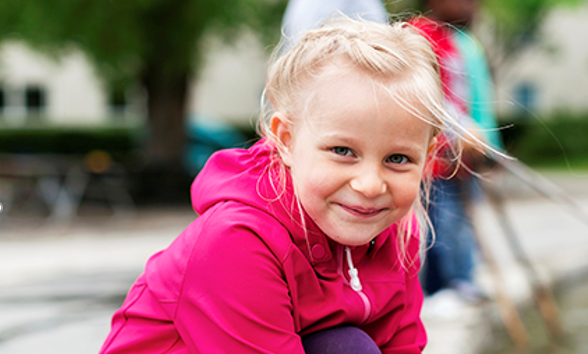 At vi får vendt forårets opsætningsforløb

 Forventningsafstemme
[Speaker Notes: Præsenter formål
Manus:
Udover, at I skal klædes på som superbrugere, er formålet med i dag selvfølgelig også helt overordnet at sikre, at I kommer rigtig godt i gang med jeres nye kommunikations- og samarbejdsplatform - Aula.

På den baggrund sigter vi mod, at I efter forløbet i dag:

(klik for at fremhæve første formål):

Kan anvende og forstå Aulas funktionalitet på højt niveau

(klik for at fremhæve næste formål):

Opnår en solid viden om opsætning af Aula på institutionsniveau

(klik for at fremhæve næste formål):

Kan varetage opsætning og konfigurering af Aula på baggrund af kommunens og skolens strategi for brug af Aula

(klik for at fremhæve næste formål):

Kan uddanne institutionsadministratorer i egen organisation ift. opsætning af Aula - herunder yde support og sidemandsoplære kolleger i anvendelsen af Aula på bedst mulige måde

For at indfri det formål har vi tilrettelagt et forløb, der er bygget op omkring 12 moduler…]
Agenda
9-9.45: Opsætning – del 1 af udrulningsdrejebogen

10-10.45: Opsætning – del 2 af udrulningsdrejebogen

11-11:45: Opsætningsforløb fremadrettet
Praktik ifm. opsætning
- pointer
Særlig side for admininstratorer på www.aulainfo.dk
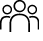 Overordnet status på www.aulainfo.dk
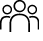 Supportberettigede får informationsmail hver mandag
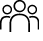 Hvem skal I ellers kontakte ved tvivlsspørgsmål?
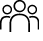 [Speaker Notes: Opsamling 
Manus:
I har nu haft hænderne i Grupper og Overblik i Aula. I opsamlingsfasen her samler vi i fællesskab op på dels pointer omkring målrettet kommunikation, dels på de spørgsmål I bør får afklaret, inden jeres undervisning af institutionsadministratorer. Her med særligt fokus på, hvordan Grupper tænkes anvendt i jeres kommuner og på jeres skoler.

(klik anvendelsespointe frem)

Relevant og målrettet kommunikation: Det er en væsentlig pointe, at gruppekonceptet i Aula giver mulighed for at målrette kommunikation, så medarbejdere, forældre og elever alene modtager information, som er relevant for dem. Når medarbejdere tager Aula i brug, vil grupper fra STIL/UNI-C automatisk være oprettet i Aula såsom klasser, årgange og stuer. 

(klik anvendelsespointe frem)

Samlet overblik: Al information fra de grupper, som den enkelte bruger er medlem af, samles i overblikket – den information, der kommer i overblikket er dermed mere relevant, og nødvendigheden for at filtrere bliver mindre. 

(klik anvendelsespointe frem)

Aula-grupper: Institutionens administrator og medarbejdere, der har fået tildelt rettigheden, kan oprette og administrere grupper direkte i Aula. Gruppens medlemmer kan tildeles forskellige skriverettigheder. Er gruppen eksempelvis for forældre I 9.A, skal den måske alene bruges til at orientering – forældrene har derfor ingen skriverettigheder her. I brugerrejsen har teamkoordinatorer på Møllevangsskolen fået tildelt rettigheden til at oprette grupper i Aula. På den måde kan de i højere grad målrette kommunikation og sende kalenderinvitationer, beskeder og opslag til hele grupper ad gangen. 

For at minimere vedligehold af grupper i Aula, anbefaler vi, at Aula-grupper, så vidt muligt, oprettes med udgangspunkt i de eksisterende hovedgrupper. På den måde behøver I ikke manuelt at holde styr på, hvilke grupper en person er medlem af eller fjerne personen i hver eneste gruppe, en efter en. Aula opdaterer samtlige grupper, der har rødder i hovedgrupperne - også når der foretages ændringer i jeres brugeradministrative systemer.  

Samarbejdsrum i Aula: Grupper i Aula kan have deres egen side, hvor eksempelvis en klasse eller forældregruppe har deres eget sted med indhold kun for dem. Gruppen kan tilføjes moduler som Kalender og Galleri alt efter formål og behov. 

(klik anvendelsespointe frem)

Videndeling og samarbejde på tværs af institutioner: Grupper kan oprettes på tværs af institutioner – det kunne eksempelvis være gruppen “Matematiknetværket”, som faglærere kan være en del af på tværs af skoler eller en gruppe for Aula superbrugere, hvor de har mulighed for at sparre og videndele med hinanden. 

Det er som udgangspunkt den kommunale administrator og institutionens administrator af Aula, der kan oprette grupper direkte i Aula – og institutionsadministratoren på de enkelte institutioner kan tildele rettigheden til at oprette og administrere grupper til en eller flere medarbejdere på en institution, som i brugerrejsen, hvor Frank har fået tildelt rettigheden til at oprette grupper.

Rammerne for brugen af grupper i Aula vil derfor som udgangspunkt være sat af, hvad der er besluttet centralt i kommunen omkring brugen af grupper, og hvilke rammer det så sætter for brugen af grupper på institutionsniveau.]
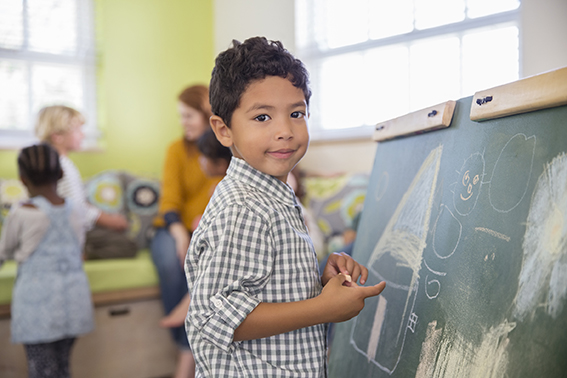 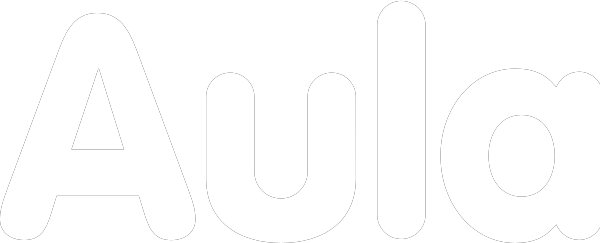 Kommunal opsætning
Forud for udrulning
Indlæsnings af institutioner
Opsætning af IdP
Opsætning
Se udrulningsdrejebog
Hvornår skal forårets opsætning foregå
Kommunal opsætning
Institutionsopsætning
Udrulningsprøve
8 ugers udrulning
Hvornår skal institutionsadministratorne havde adgang?

Hvornår kan almindelige medarbejdere få adgang?
[Speaker Notes: Manus: 
.. for hvordan kommer udrulningen til at forløbe? 

(klik illustration frem): 
Udrulningen af Aula er planlagt til at vare 8 uger. 

(Klik næste illustration frem):
De to første uger er afsat til at omhandle den kommunale opsætning. Det er her den overordnede ramme for, hvem der har adgang til hvilken funktionalitet, og hvordan de forskellige brugere har adgang til at bruge den, sættes af kommunens administrator.


(Klik næste illustration frem): 
De resterende 6 uger bruges til opsætning af Aula på kommunes institutioner. Herudover er der afsat 2 uger som buffer-uger, hvis der skulle opstå behov for længere tid til opsætning. 

Efter de to første uger med kommunal opsætning, kan Aula altså tilpasses på institutionsniveau. 
Opgaverne her gennemføres af institutionens administrator(er) - med fordel under kyndig råd og vejledning af jer superbrugerne og kommunale administratorer. 
Vi anbefaler, at der i forbindelse med institutionernes opsætning af Aula planlægges 1-2 workshops, hvor jeres institutionsadministratorer sidder sammen og opsætter institutionerne, så de kan blive hjulpet på vej af superbrugere og kan sparre med hinanden.

(Klik sidste illustration frem): 
Hele udrulningsforløbet afsluttes med en udrulningsprøve, så det sikres, at udrulningen af Aula er blevet gennemført med succes i jeres kommune og på jeres skoler. Udrulningsprøven vil bestå af en række såkaldte testcases, som gennemføres af den kommunale administrator og institutionsadministratorerne. 

I løbet af de 8 ugers udrulning er der, som sagt, en række opgaver, også kaldet trin, som skal udføres i kommunen og på institutionerne. 

Udrulningstrinnene kan samles i 7 obligatoriske kommunale trin og 7 obligatoriske institutionstrin. 

Når de 7 udrulningstrin er gennemført af den kommunale administrator, kan institutionsadministratorerne påbegynde opsætningen af Aula for deres skoler – her er der, som sagt, 7 udrulningstrin der skal gennemføres...]
Aula klar til pilot (beta)
16.11.2018
2018
2019
Aula 1.0 klar til opsætning
04.02.2019
Eks. dokumenter og udvalgte sletteregler
Go’Live for alle skoler
Aula 1.1
09.05.2019
Eks. App, hjemmeside og fildelingsløsning (OneDrive/GoogleDrev)
Aula 1.1A
Sommeren 2019
Migrering
Aula 1.3
Aula 1.2
Efterår 2019 (løbende)
Tak for nu …
[Speaker Notes: Stort tak for i dag – jeg håber at I har fået et godt indblik i Aula og er klædt på til egen undervisning. Husk, at I kan finde støtte i de materialer og vejledninger, vi har været omkring i dag – god fornøjelse og arbejdslyst ;-)]